§14 Орточо маанилер. Ортоломо. Мода. Медиана .Тема:       Киришүү.            Ортоломонун аныктамасы.
Маселе1: 
 Арстан, Кубат жана Тураш чүкө ойноп жатышкан. Оюндун аягында аларда бирдей сандагы чүкөлөр калганы белгилүү болду. Оюндун башында Арстанда -20, Кубатта-12, Турашта 19 чүкө болсо, анда оюндун жыйынтыгы кандай (ким утуп, ким уттурган)?
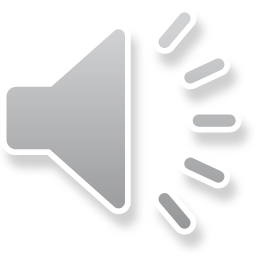 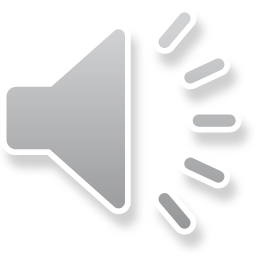 Чыгаруу: 20+12+19=51 оюндун башында бардыгы.51:3=17 Оюндун аягында ар биринде калган чүкөлөр.17-20=-3 Арстан  уч чүкө уттурган.17-12=5 Кубат беш чүкө уткан.17-19=-2  Тураш эки чүкө уттурган.Жообу:       Арстан  3 чүкө уттурган                   Кубат 5 чүкө уткан.                  Тураш 2 чүкө уттурган.
Маселени чыгарууда табылган 17 саны (20, 12,19) сандарынын ортоломосу деп аталат.
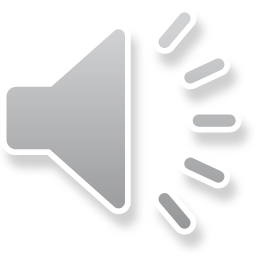 Эгер а1,а2,а3,......аN бир нече сандары берилсе,    ал сандардын суммасын алардын жалпы саны N ге бөлгөндө келип чыккан сан ал сандардын ортоломосу (орточо арифметикалык мааниси) деп аталат.Ортоломону μ -“мю”грек тамгасы менен белгилейбиз.
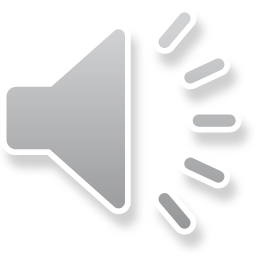 МАСЕЛЕ: Төмөнку сандардын ортоломосун эсептегиле:а) 17;21;12;15;12;  (12 саны эки жолу кезиккендиктен, алар суммага эки жолу киргизилген)
Жообу: 15.4
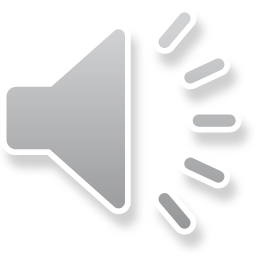 Бышыктоого конугуу  иштоо                        №355
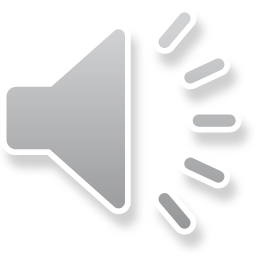 №356
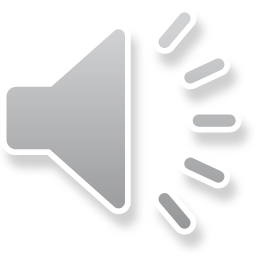 Уй тапшырма
№357    №358   №359
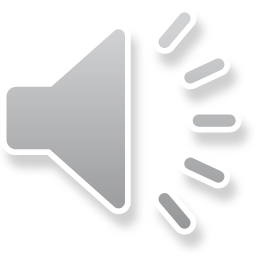